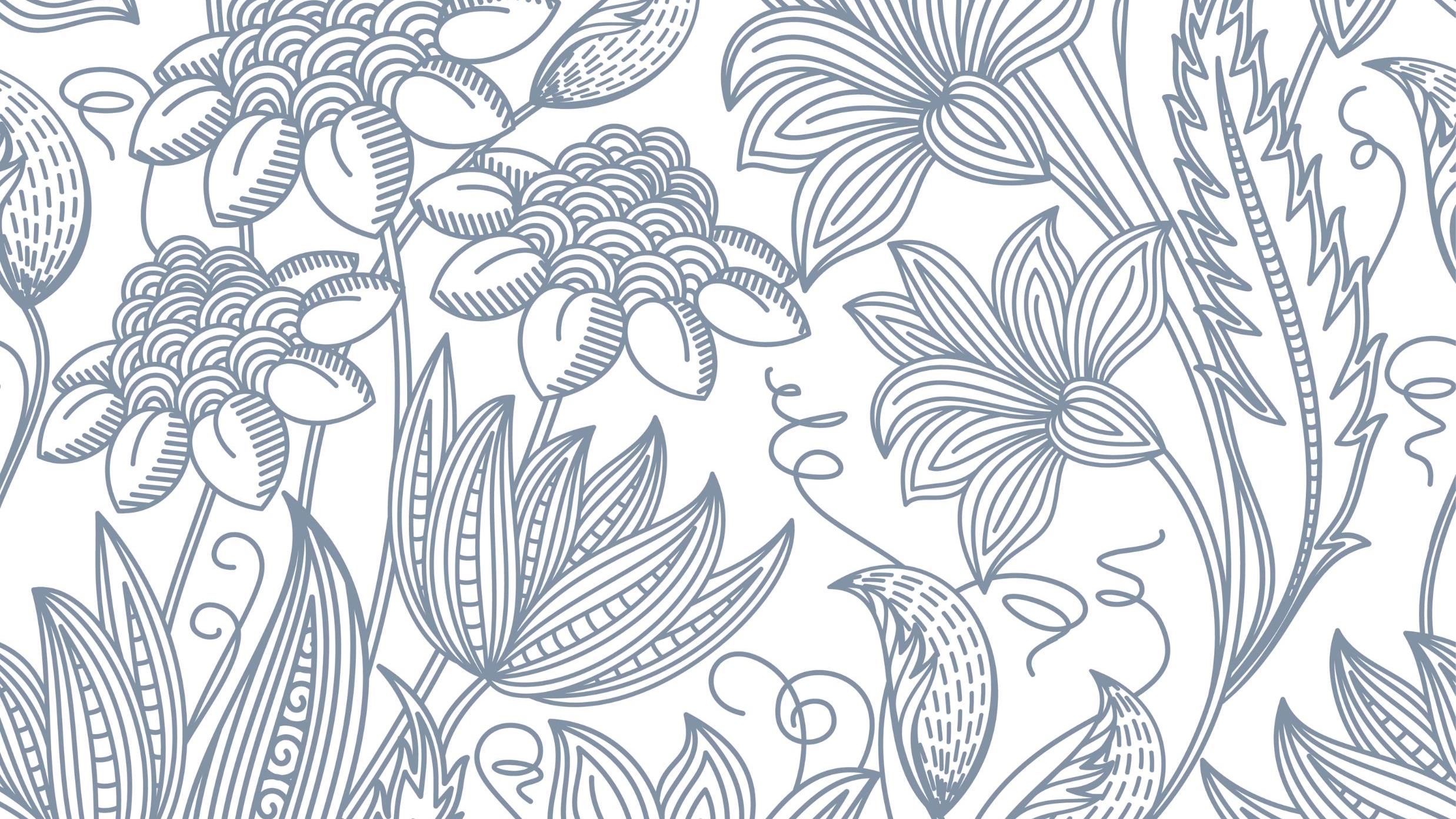 Communication skills
Lecture #1
Course Instructor: Maleeha Imran
WHAT IS COMMUNICATION?
The term ‘communication’, derived from a Latin term ‘communicare’, Also known as “people skills” or “soft skills”.
Communication is sending or receiving ideas, thoughts or feelings from one person to one or more persons in such a way that, the person receiving it understands it in the same way the sender wants him/her to understand. 
Communication skills are those skills which are needed to speak and write properly. A person who is able to speak appropriately whilst maintaining eye contact with the audience, uses varied vocabulary and articulate speech to suit the need of the audience is generally said to be an effective speaker. 
Similarly, an effective writer should be able to use written words in various styles and techniques to communicate his/her message and ideas to the readers. One should have the ability to listen carefully and write and speak clearly in any situation. Therefore good reading, writing, speaking and listening skills are essential for effective communication.
The exchange of information or passing of information, ideas or thought from one person to the other or from one end to the other is communication. 
According to McFarland communication is, “a process of meaningful interaction among human beings. More specifically, it is the process by which meanings are perceived and understandings are reached among human beings.” Newman and summer defined communication as “an exchange of facts, ideas, opinions or emotions by two or more persons.
Communication thus helps understand people better removing misunderstanding and creating clarity of thoughts and expression. It also educates people. The communication may be written or oral, formal, informal, and upward, downward, horizontal, diagonal, interpersonal, intrapersonal, interdepartmental, intra-organizational.
SCOPE OF COMMUNICATION:
Why Communication Skills are Important?
Communication is the heart of every organization. Everything you do in the workplace results from communication. Therefore good reading, writing, speaking and listening skills are essential if tasks are going to be completed and goals achieved. As you develop your career you will find various reasons why successful communication skills are important to you, for example:
1. Building trust
Effective communication fosters trust with others. Your ability to listen attentively and embrace different points of view helps others trust that you are making optimal decisions for everyone in the group. As you serve as a role model, this trust will extend to your team and they will feel as though they can trust their teammates to fulfill their duties and responsibilities. 
2. Preventing or resolving problems 
The ability to communicate effectively plays a large role in resolving conflicts and preventing potential ones from arising. The key is to remain calm, make sure all parties are heard and find a solution that is ideal for everyone involved.
3.Providing clarity and direction
With effective communication skills, you’re able to deliver clear expectations and objectives for your team. This involves finding constructive ways to point out when something isn’t working as well as providing helpful feedback to get people back on track. They will understand their specific tasks and responsibilities, as well as those of their teammates, which will help eliminate conflicts and confusion.
4. Creates better relationships
Good communication also improves relationships, both with employees and in your personal life with friends and family members. Listening carefully and offering quality feedback helps people to feel heard and understood. This, in turn, nurtures mutual respect.
5. Increases engagement
With people feeling more confident in their work and in their understanding of what they need to do, they become more engaged with their work as a whole. According to a recent study exploring the psychology of employee engagement, only 15% of adult employees are engaged with their employers. By prioritizing effective communication, you can increase engagement, and thus boost satisfaction, among your team members
6. Improves productivity
When team members understand their roles, the roles of others and your expectations, they can focus more on their work and less on workplace issues. With effective communication, conflicts are resolved quickly, employees can better manage their workload and distractions are minimized. These benefits contribute to greater productivity for you and your team.
7. Promotes team building
With improved communication, team members will be better able to rely on each other. You will not have one team member feel as though they have to carry the entire group. This improved division of labor will encourage positive feelings and relationships between the team members, which leads to improved morale and work experiences.
ACTIVITY: Picture Conversation